8. Радиоактивные ядра
8. Радиоактивные ядра                                           виды радиоактивного распада
– наблюдается у ядер, тяжелее висмута, Z > 83
– - распад
– наблюдается у ядер, перегруженных нейтронами
– –- распад
– наблюдается у ядер, перегруженных протонами
– +- распад
– электроны с К-оболочки захватываются ядром (Charles Barkla, 1917, назвал R-лучи типом A, но потом сменил на тип К, т.к. думал, что будут более высокие энергии)
– К-захват
– испускание запаздывающих нейтронов осколками деления
– нейтронный распад
– наблюдается у ядер с большим недостатком нейтронов (Флёров, 1963)
– протонный распад
– осколки + энергия + обычные нейтроны (Петржак, 1940; в 1 г урана 25 делений в час)
– спонтанное деление
– ядра после всех видов распада находятся в возбужденном состоянии
– -излучение
8. Радиоактивные ядра                           закон радиоактивного распада
ЗАКОН РАДИОАКТИВНОГО РАСПАДА:
не зависит ни от каких условий;
носит вероятностный характер;
справедлив только для большого числа частиц
ЧИСЛО РАСПАВШИХСЯ ЯДЕР ПРОПОРЦИОНАЛЬНО ОБЩЕМУ ЧИСЛУ ЯДЕР
- постоянная распада: вероятность распада в единицу времени
введем  период полураспада – время, за которое число исходных ядер уменьшается в 2 раза
В какой-либо момент времени t:
- есть нераспавшиеся ядра, у которых время жизни больше t
- есть распавшиеся ядра, у которых время жизни меньше t
- есть dN ядер, распавшихся в этот момент, у которых время жизни равно t
Среднее время жизни:
8. Радиоактивные ядра                           закон радиоактивного распада
ЦЕПОЧКИ РАДИОАКТИВНОГО РАСПАДА:
Экспериментальное определение периода полураспада:
исследуется очень тонкий образец, 
чтобы из него вылетели все частицы
Пример: 1 г Ra регистрирует 37 млрд распадов за 1 с
8. Радиоактивные ядра                           особенности радиоактивного распада
– радиоактивный распад возможен, если реакция экзотермична
– при радиоактивном распаде обязательно выполнение законов сохранения
– распад характеризуется временем жизни частиц, типом частиц, энергиями частиц
– во всех видах распада меняется состав ядра (кроме -излучения)
– причина - распада – сильное взаимодействие
– причина - распада – слабое взаимодействие
– причина -излучения – электромагнитное взаимодействие
8. Радиоактивные ядра                                                                           -распад
Разнообразие периодов полураспада:
Закон Гейгера для четно-четных ядер:
Z– заряд конечного ядра
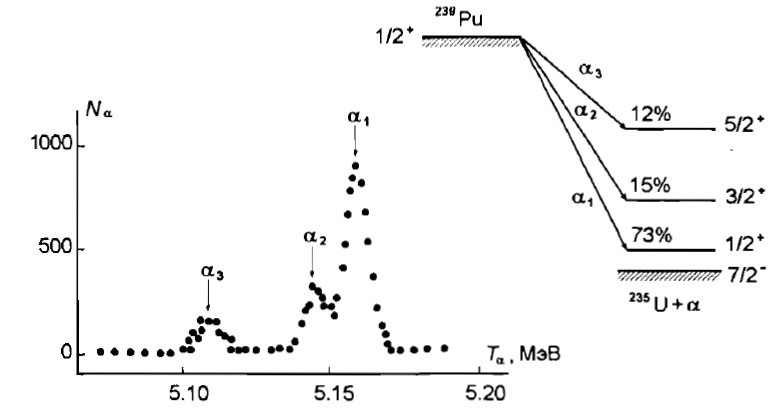 Спектр -распада имеет сложную структуру
Конечные ядра образуются не только в основном, 
       но и в возбужденном состоянии
Спектр несет информацию об уровнях ядер
8. Радиоактивные ядра                                                                           -распад
-    при -распаде ядро испускает электрон или позитрон и нейтрино
-    -распад – это не внутриядерный, а внутринуклонный процесс
при -распаде в ядре распадается нуклон
наблюдается при любом А
сложность перестройки ядра влияет на длительность периода полураспада
в процессах + и К протон превращается в нейтрон, поэтому с одним и тем же ядром могут происходить оба распада
,  то К-захват возможет, а +-распад запрещен
8. Радиоактивные ядра                                                  -распад   (К-захват)
Пример:
,  то К-захват возможет, а +-распад запрещен
Различие масс атомов Be и Li  0,862 МэВ:  0,862<20,511
Импульс и энергия ядра отдачи при захвате:
8. Радиоактивные ядра                                                                      -излучение
-    происходит при распаде возбужденного ядра
-    спектр всегда дискретен из-за дискретности уровней
спектр характеризует ядерные уровни
обусловлено взаимодействием нуклонов с электромагнитным полем
это – внутриядерный процесс: свободный нуклон не может поглотить или испустить -квант, т.к. это противоречит законам сохранения
нуклон в составе ядра передает часть импульса другим нуклонам
8. Радиоактивные ядра       излучение запаздывающих нейтронов
график зависимости уд. энергии связи от массового числа:  нейтронно-избыточные ядра нестабильны 
     к испусканию нейтронов из основного состояния
-    между этими ядрами и линией стабильности находятся ядра, которые могут излучать запаздывающие нейтроны
часть нейтронов излучается не сразу в ходе акта деления, а примерно через 1 минуту
Н. Бор: - - распад продуктов деления дает ядра в возбужденном состоянии с энергией, большей, чем Bn
известно более 150 ядер, излучающих запаздывающие нейтроны
нуклон в составе ядра передает часть импульса другим нуклонам
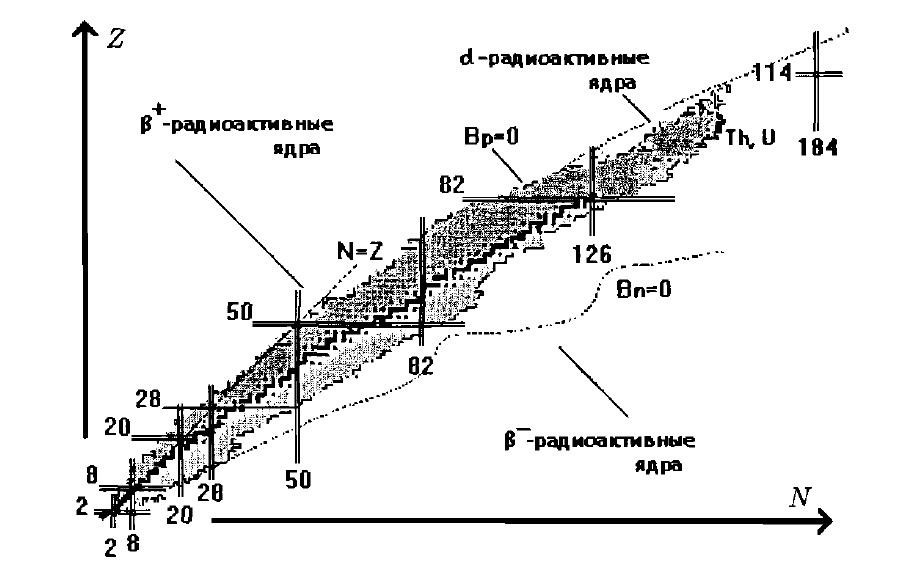 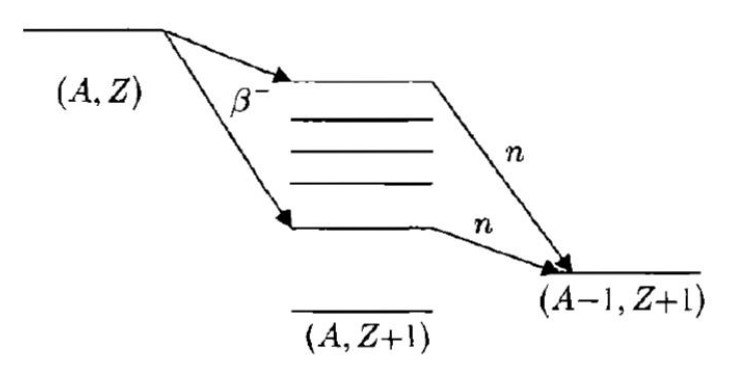 9. Деление ядер